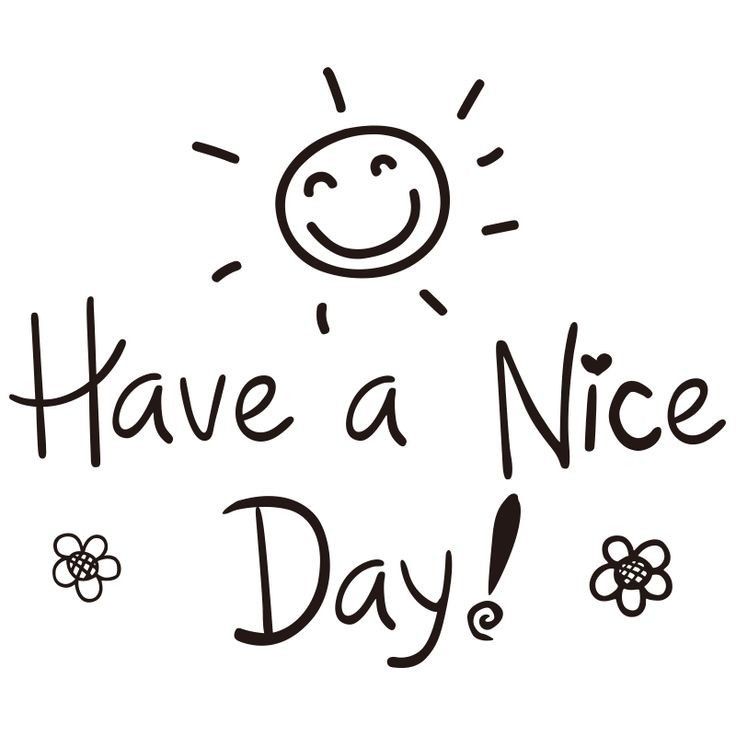 Good 
Morning
اللَّهُمَّ انْفَعْنِي بما علمتني، وعلمني ما ينفعني، وَارْزُقْنِي علماً ينفعني
How are you today ?
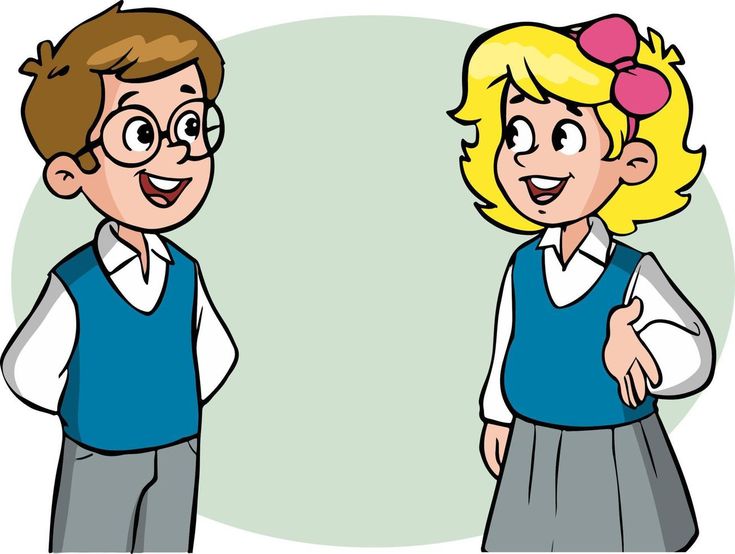 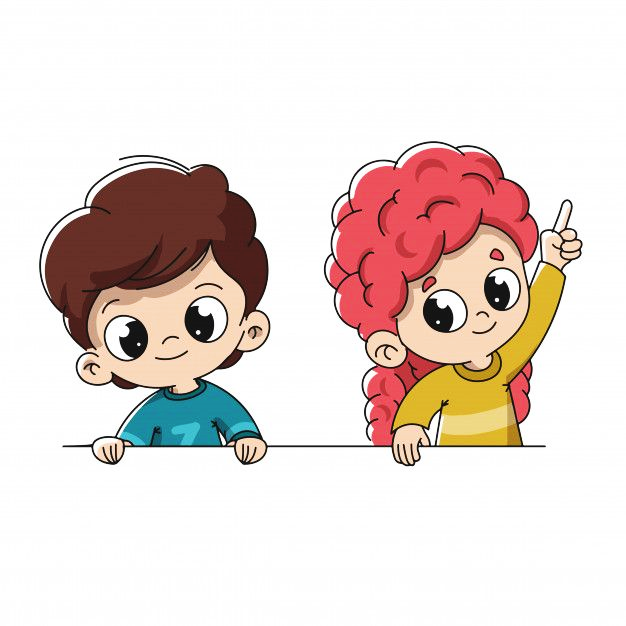 Revision
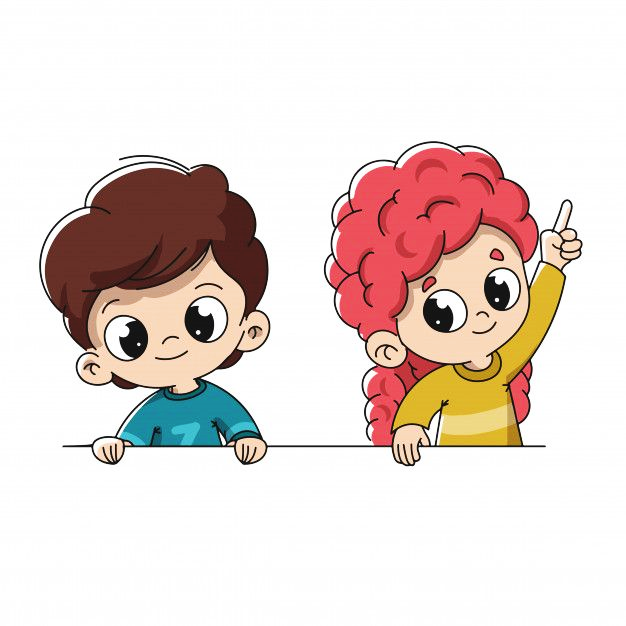 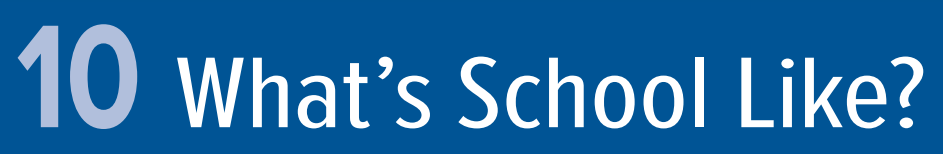 Listen & Discuss:
List several school subjects.
Describe subjects. 
Describe people.
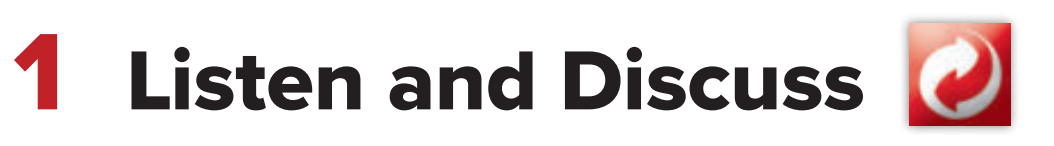 Adjectives
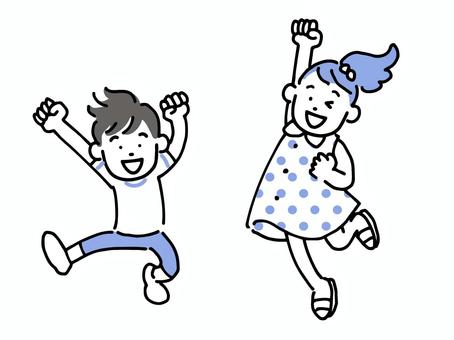 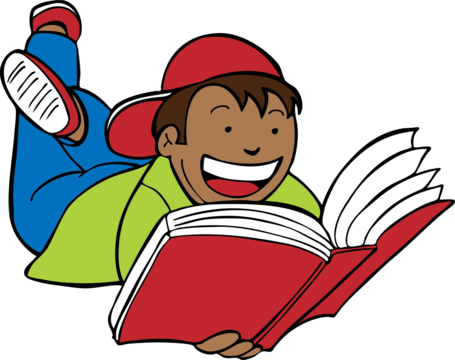 Interesting
Boring
Fun
difficult
lack of interest
something that provides amusement or enjoyment
engaging or exciting and holding the attention or curiosity,
hard to do, make, or carry out.
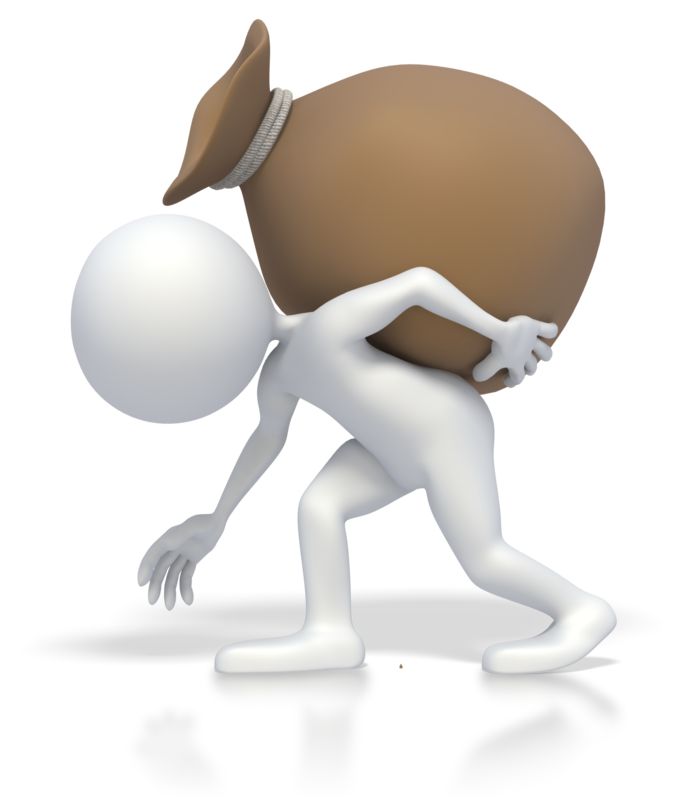 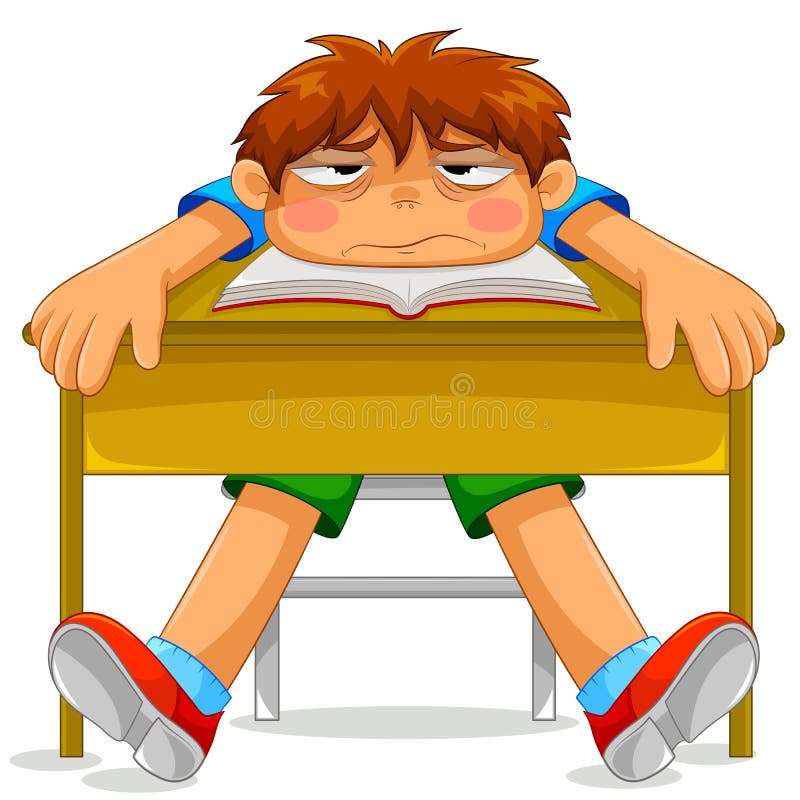 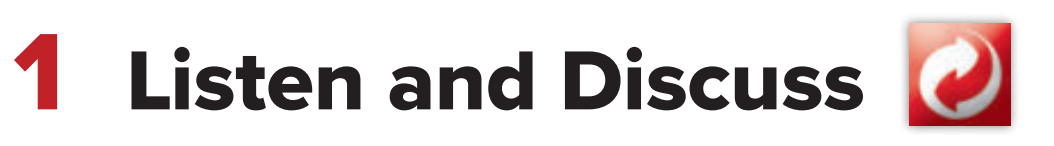 Adjectives
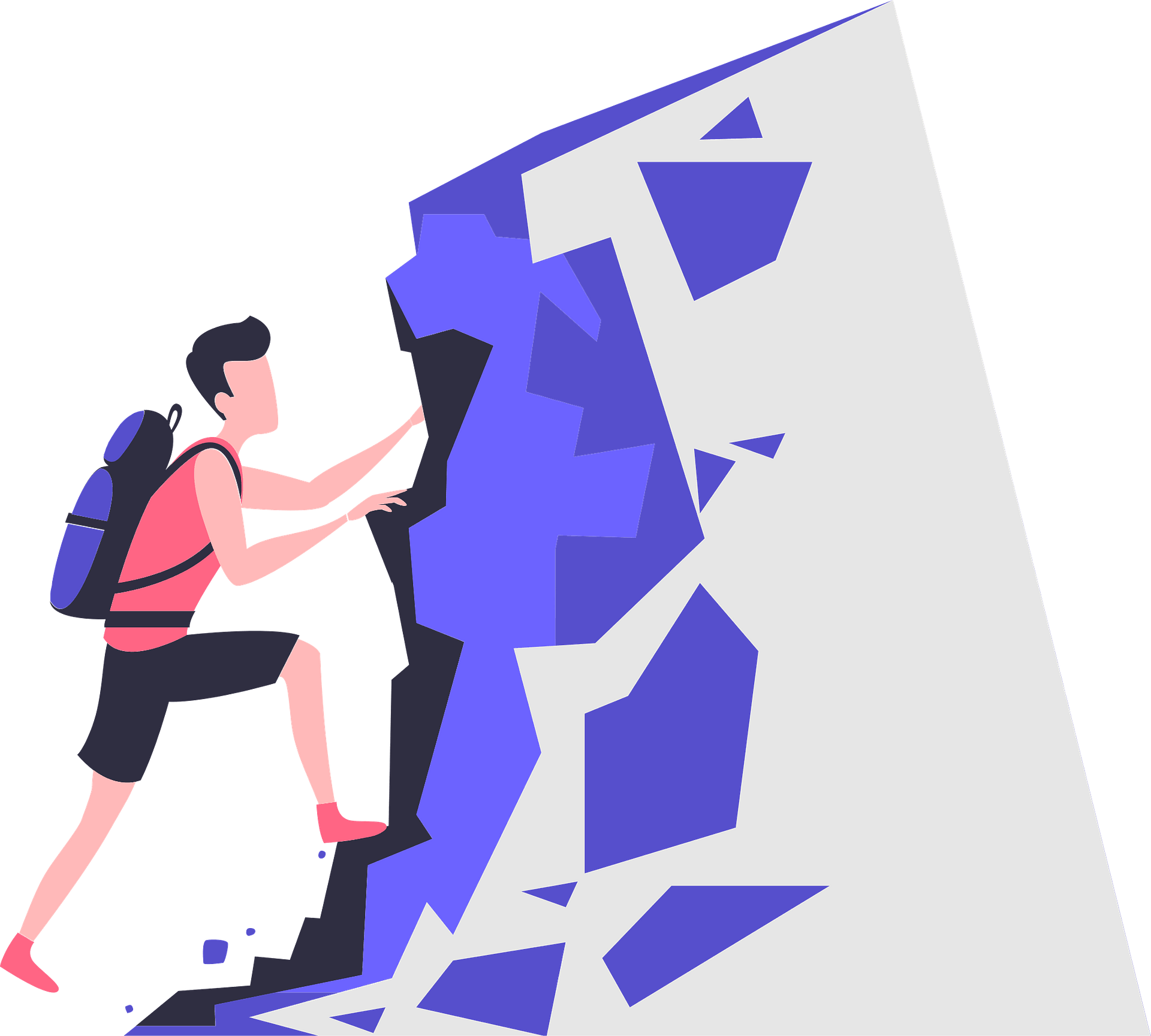 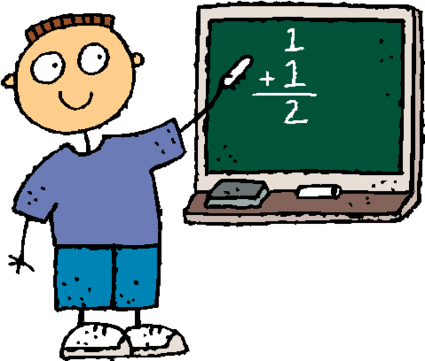 Challenging
Easy
Simple effortless task.
challenge is something new and difficult which requires great effort and determination.
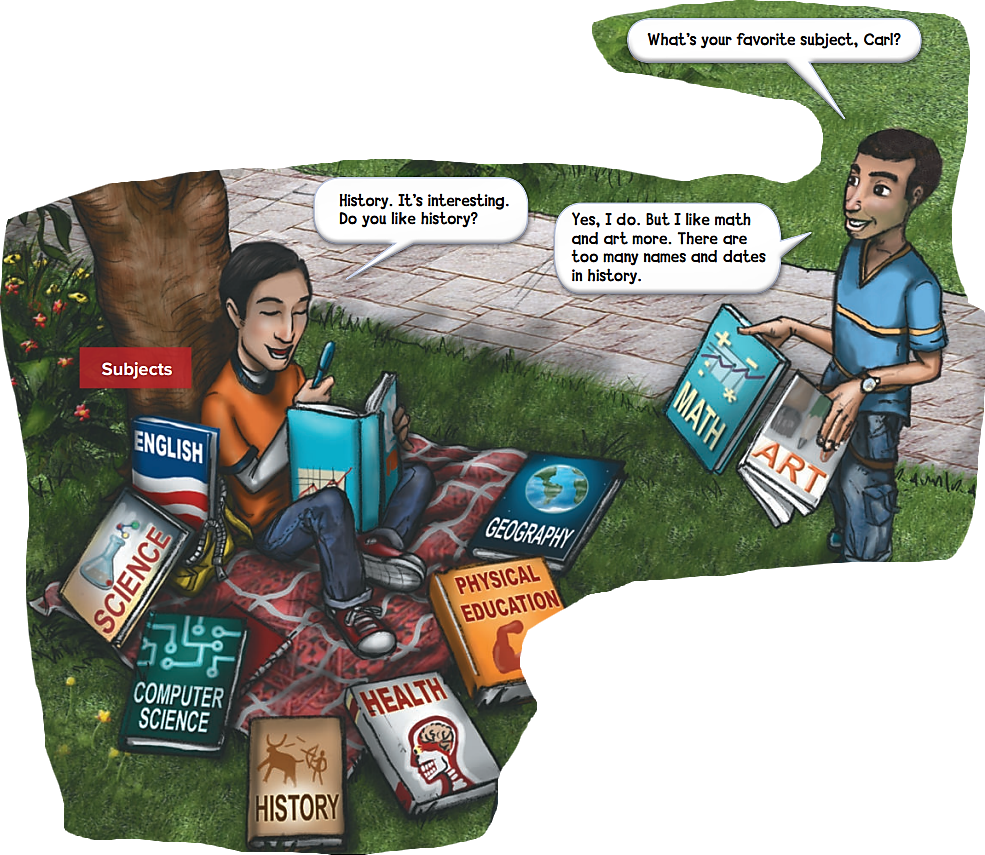 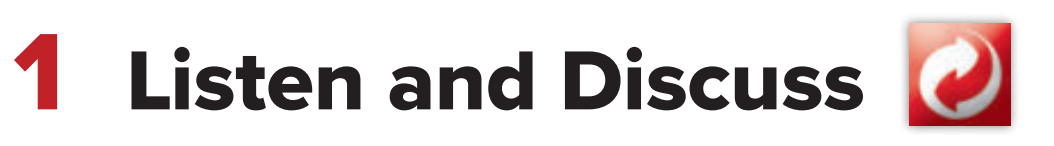 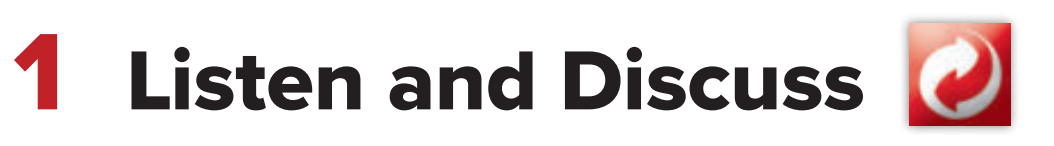 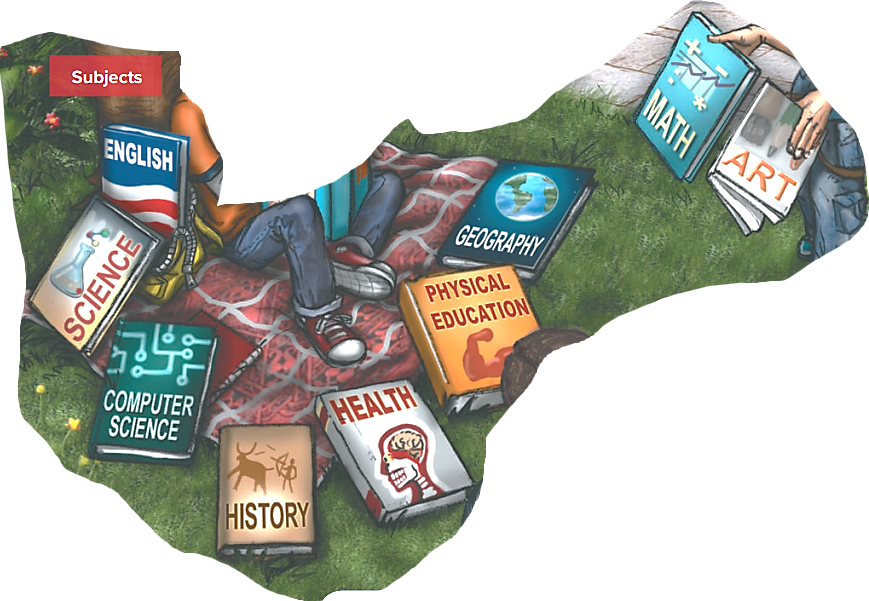 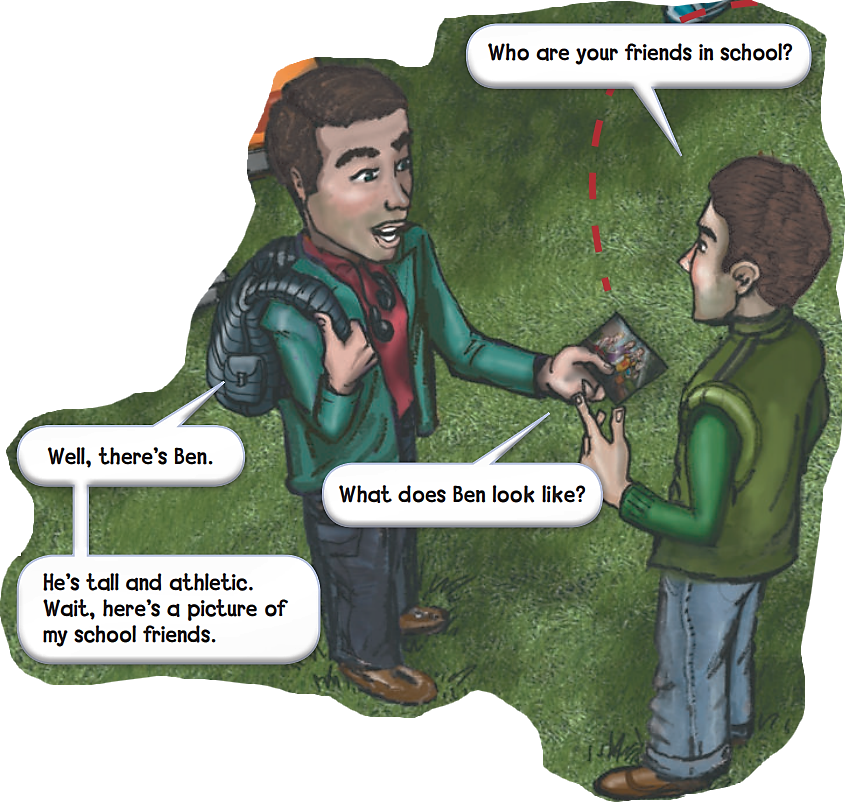 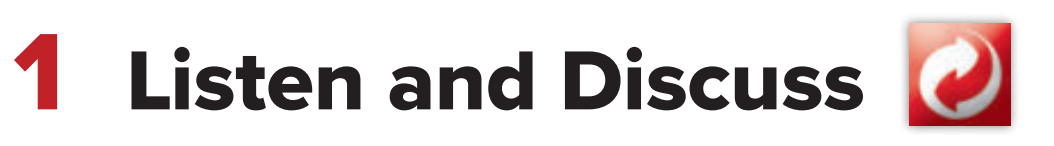 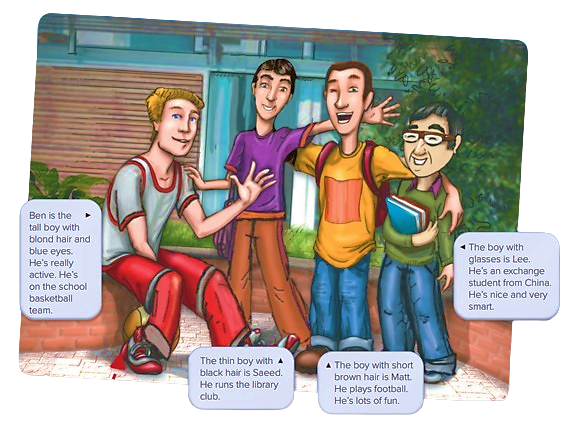 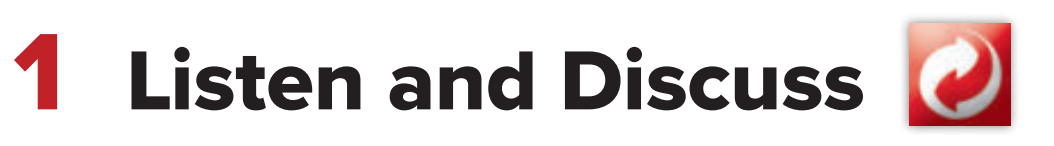 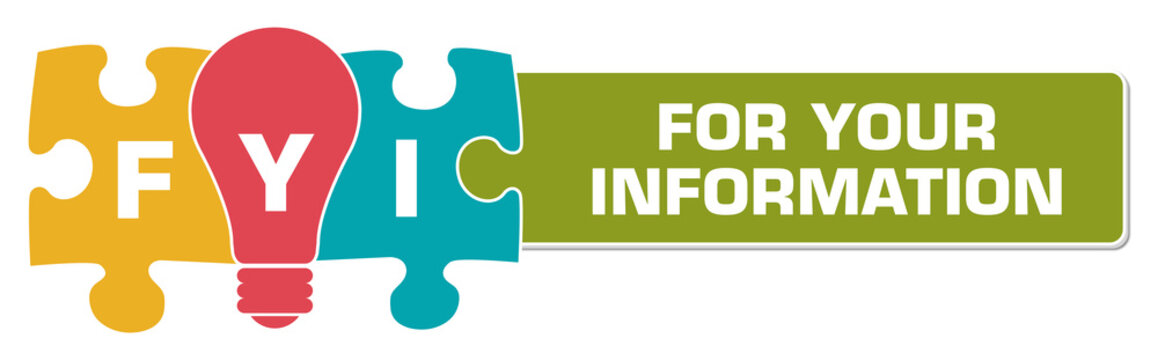 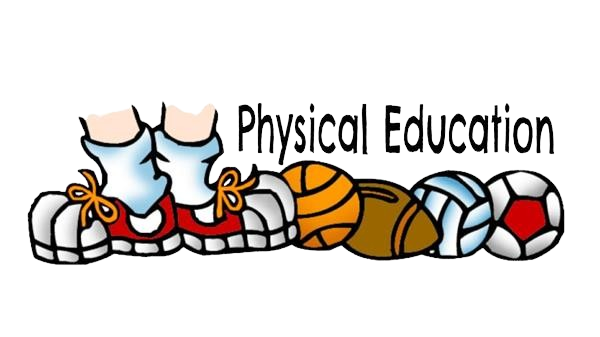 We say PE for physical education.
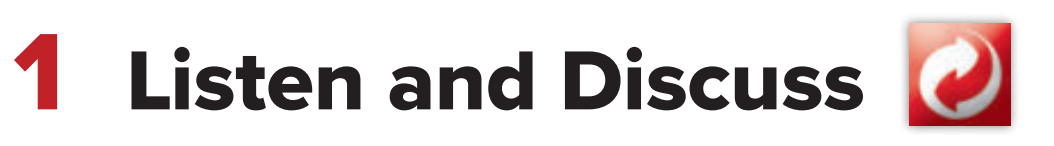 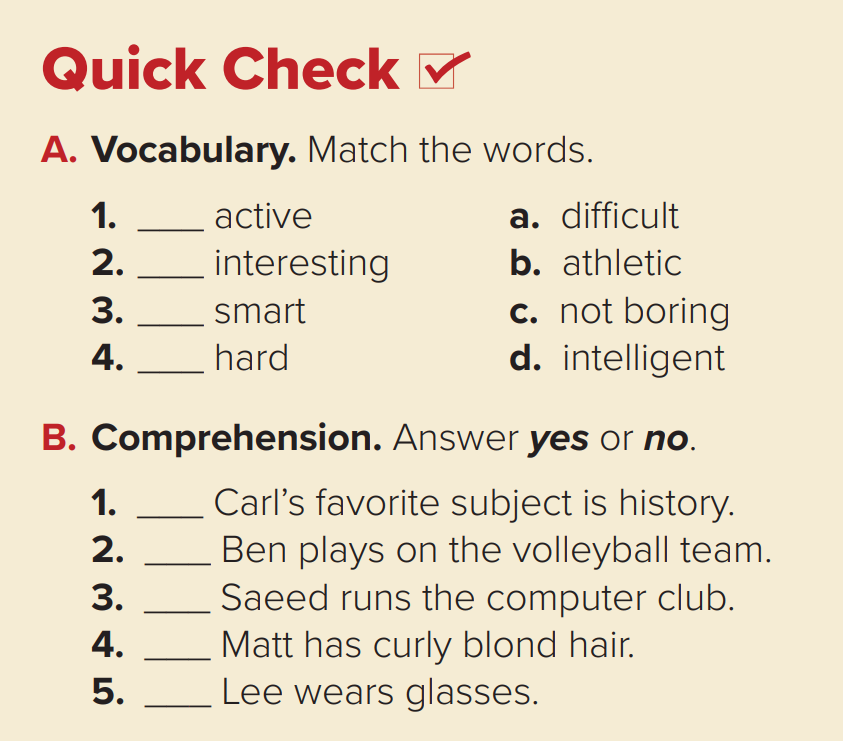 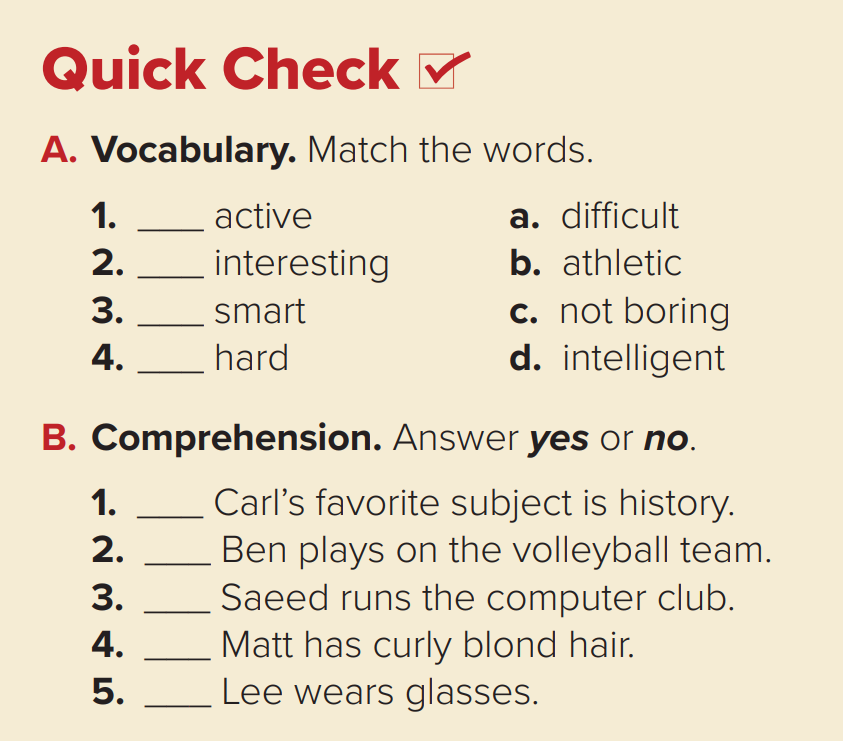 b
c
d
Nice
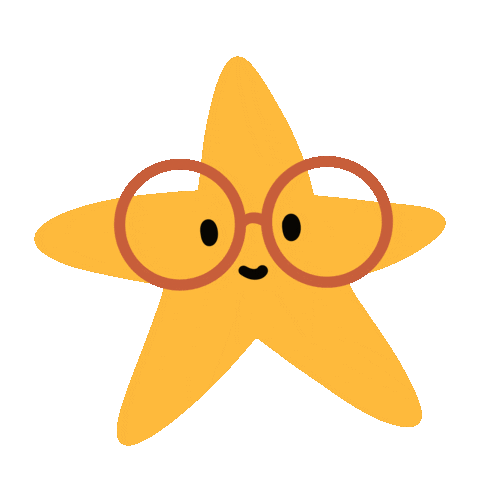 a
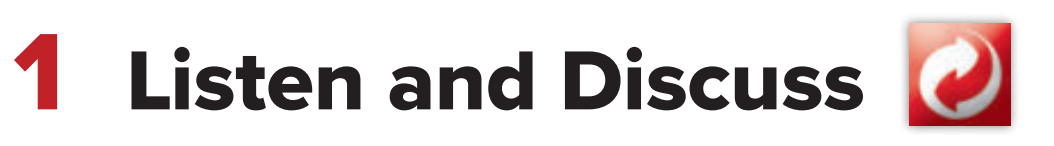 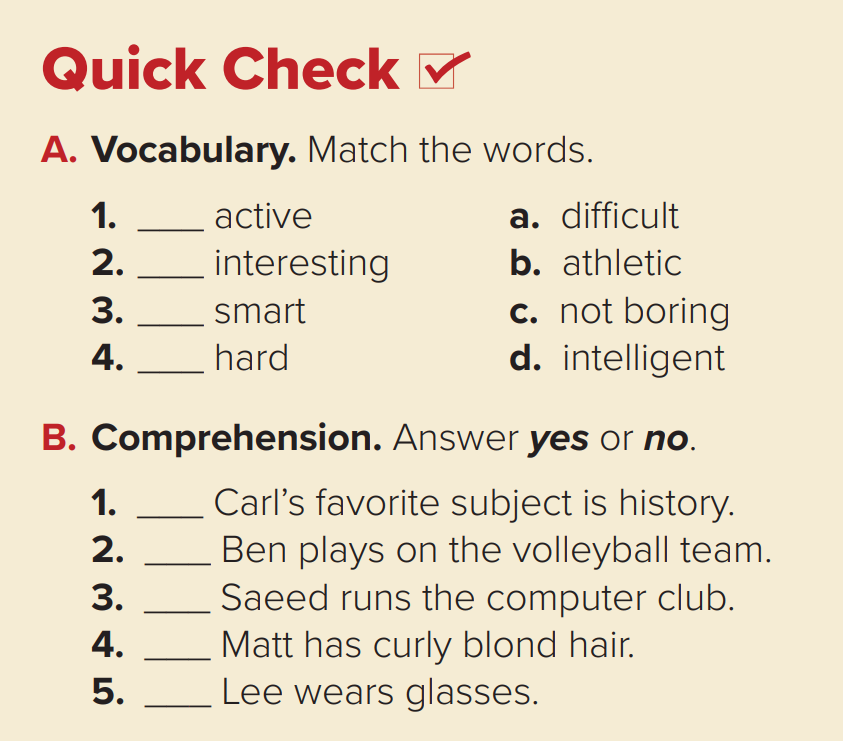 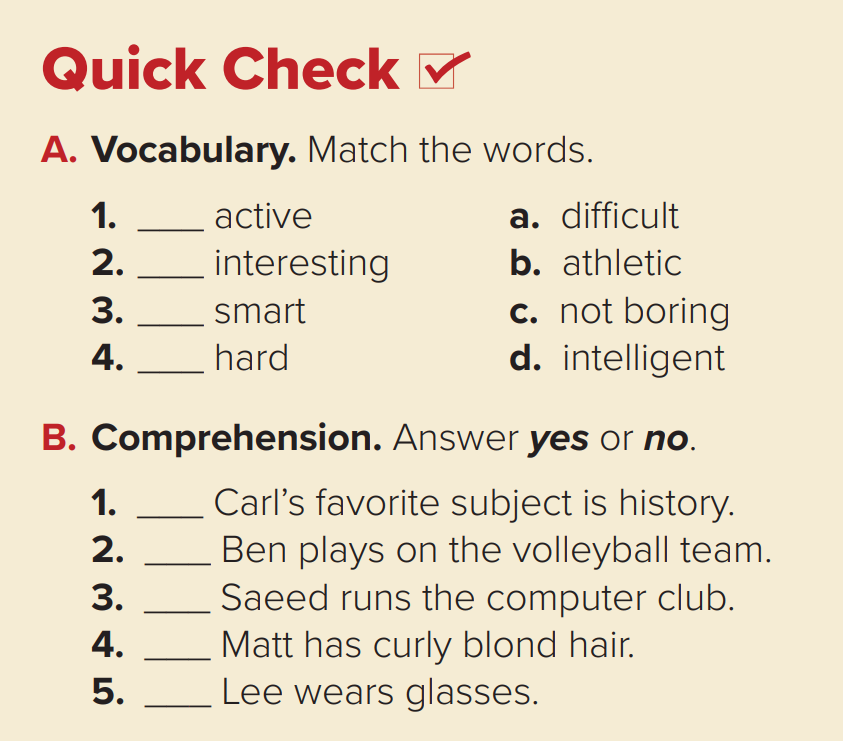 Yes
No
No
No
Nice
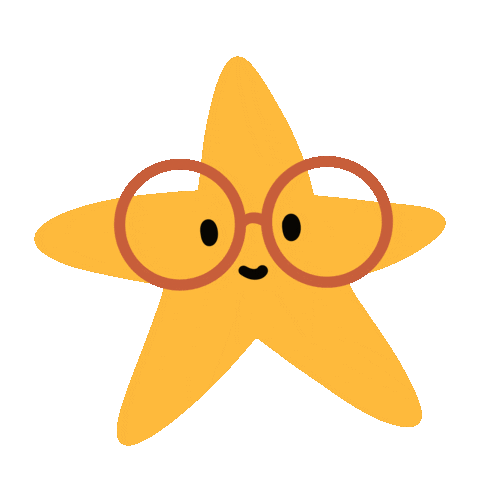 Yes
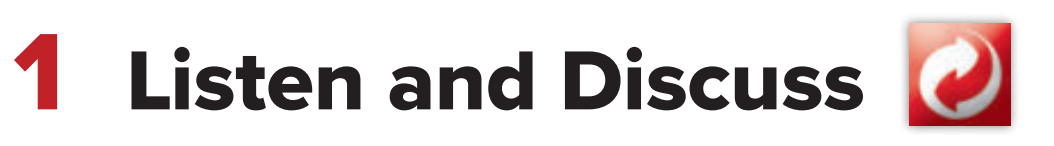 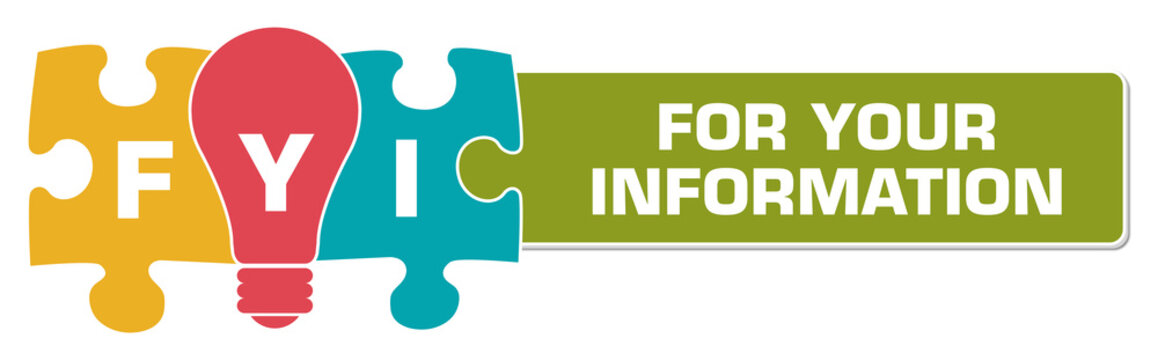 What does he/she look like?
=physical appearance.
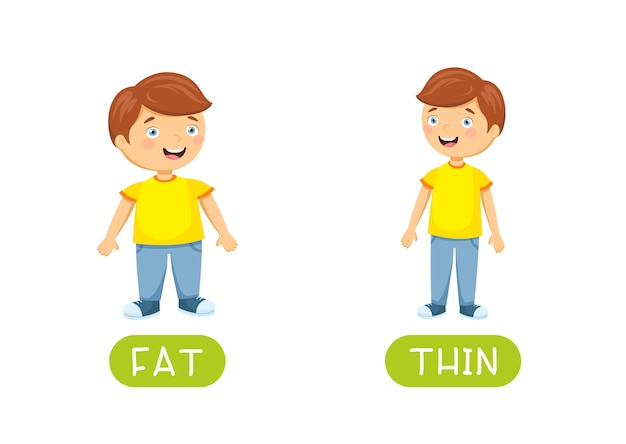 He’s/She’s thin.
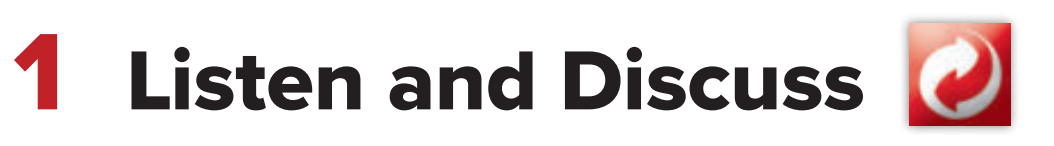 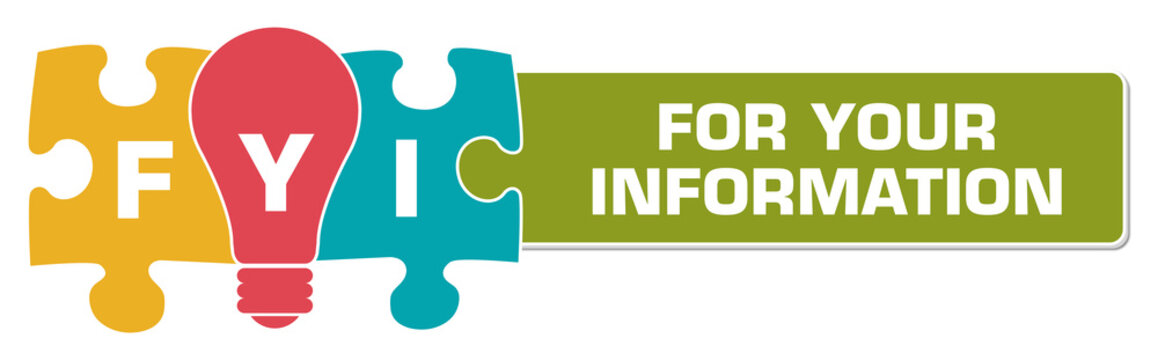 What’s he/she like?
= personality
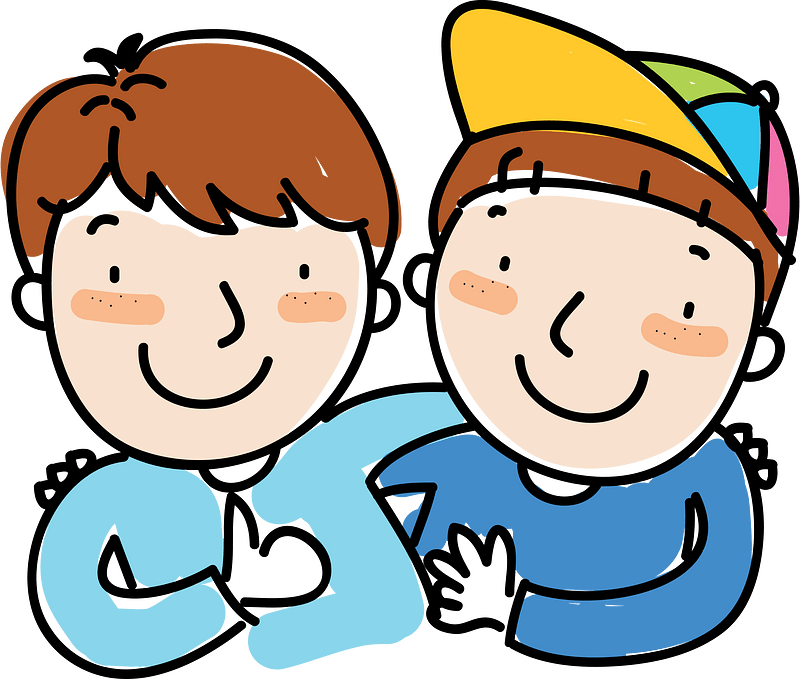 He’s/She’s friendly
Pair Work
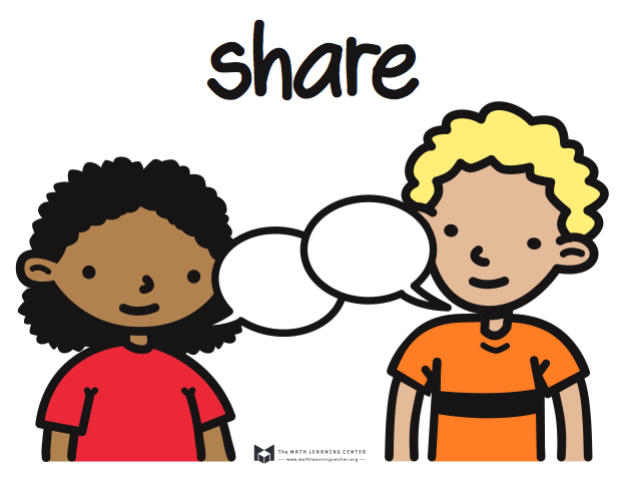 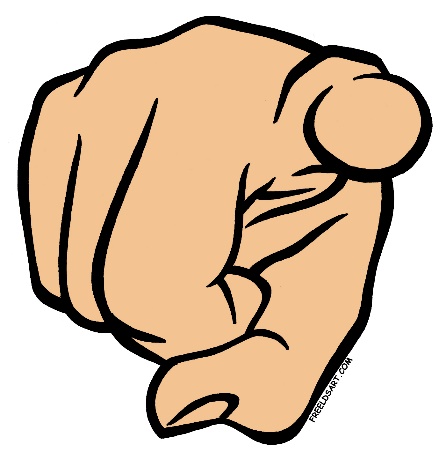 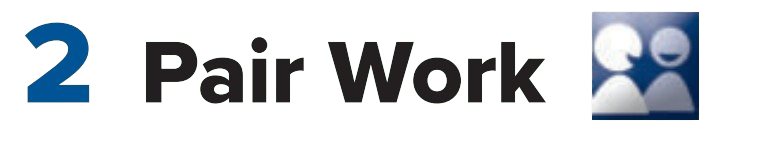 Your Turn
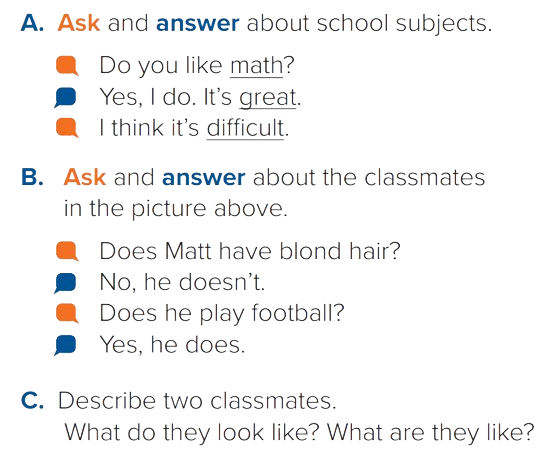 Nice
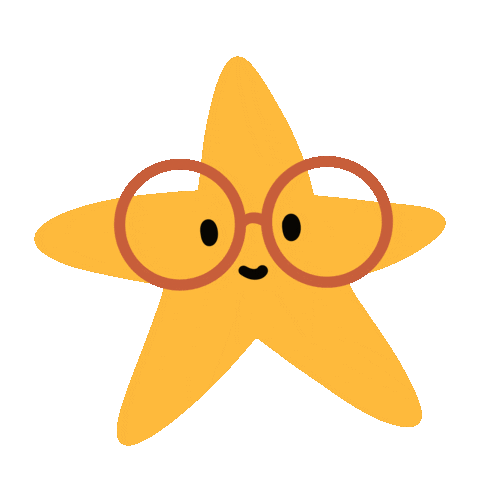 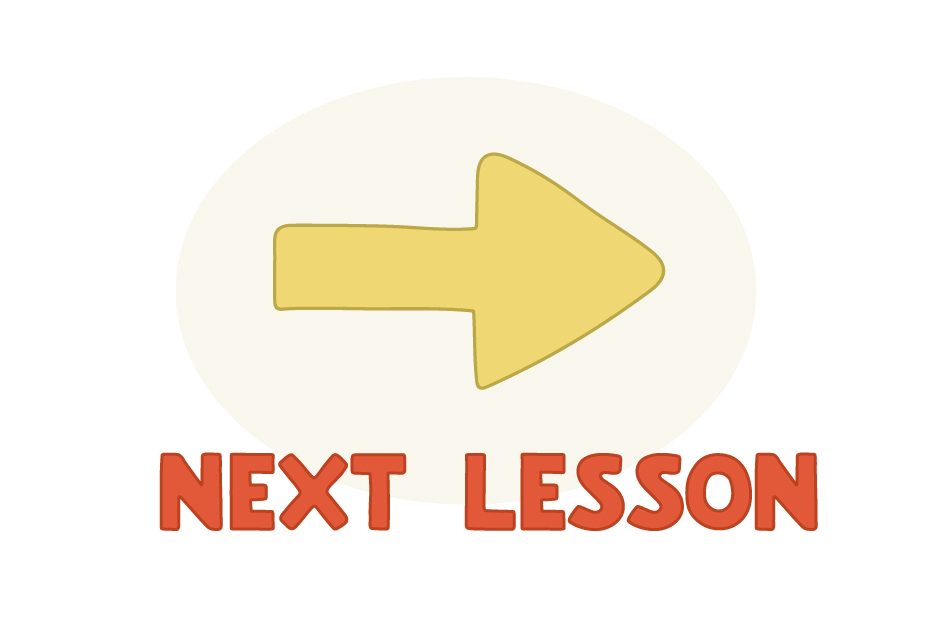 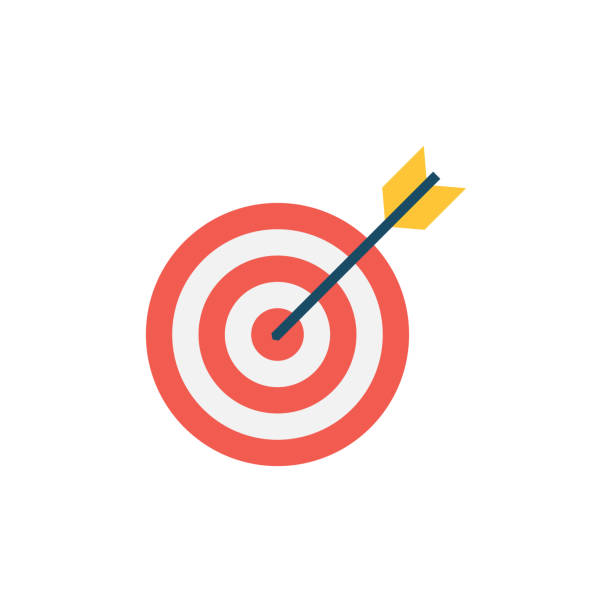 Objectives
At the end of the lesson, you will be able to..
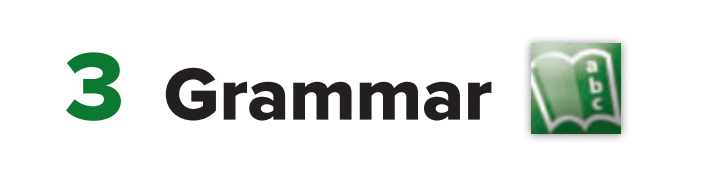 Use simple present for statements and questions.
Use adjectives.
 Connect each person to his description.
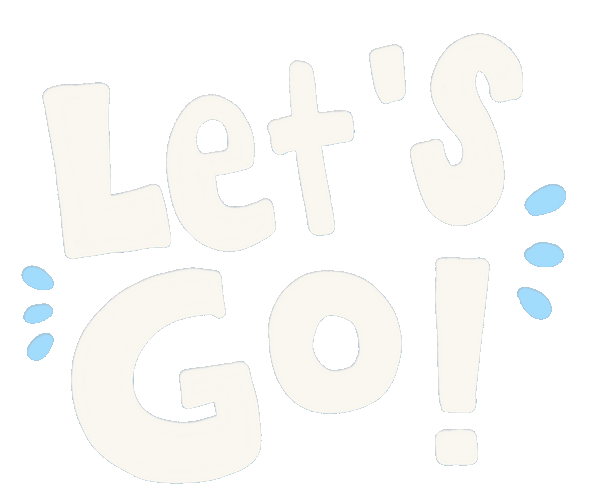 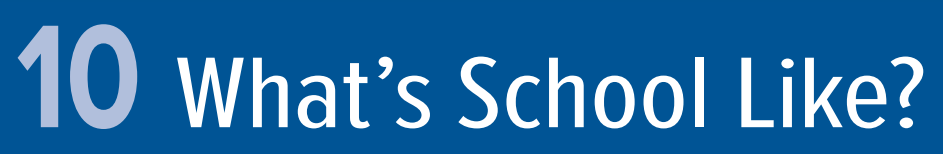 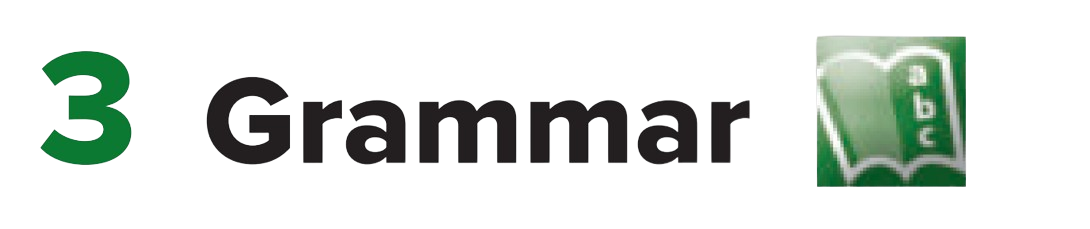 Let me start with this…
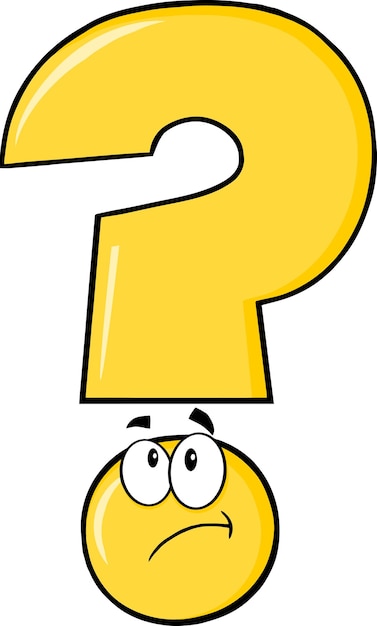 What did you notice ?
I work at the school.
Let’s look at today’s grammar rule
Khalid works at the hospital.
Why did we add an ‘s’ to the second sentence but not the first one?
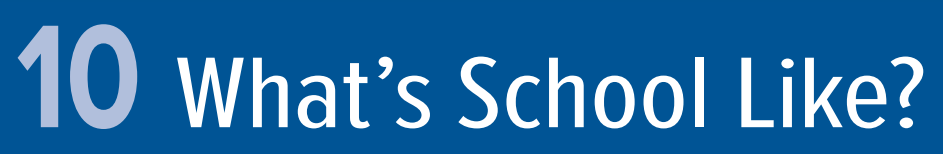 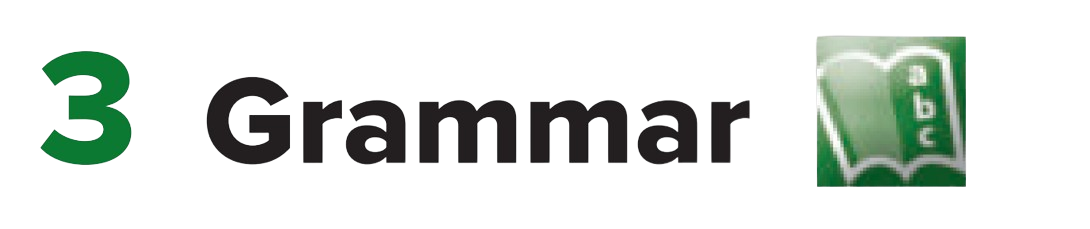 We add ‘-s’ for the third person singular (he/she/it).
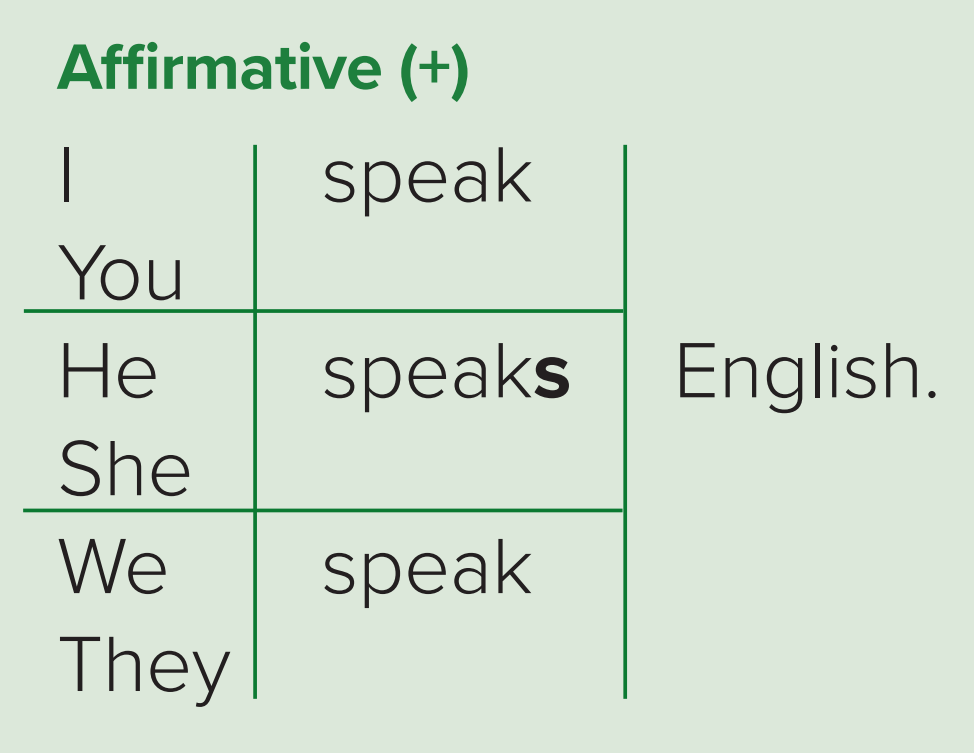 I work at a hospital.
You work as a doctor.
They watch the tv.
We study at the library.
She works at the market.
He speaks Japanese.
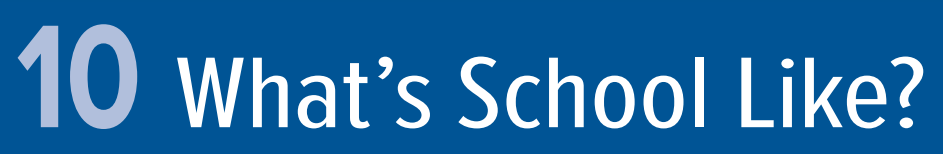 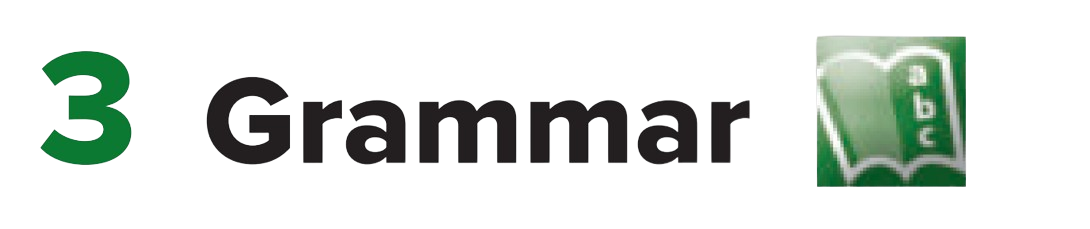 To make the negative form we add don’t and doesn’t
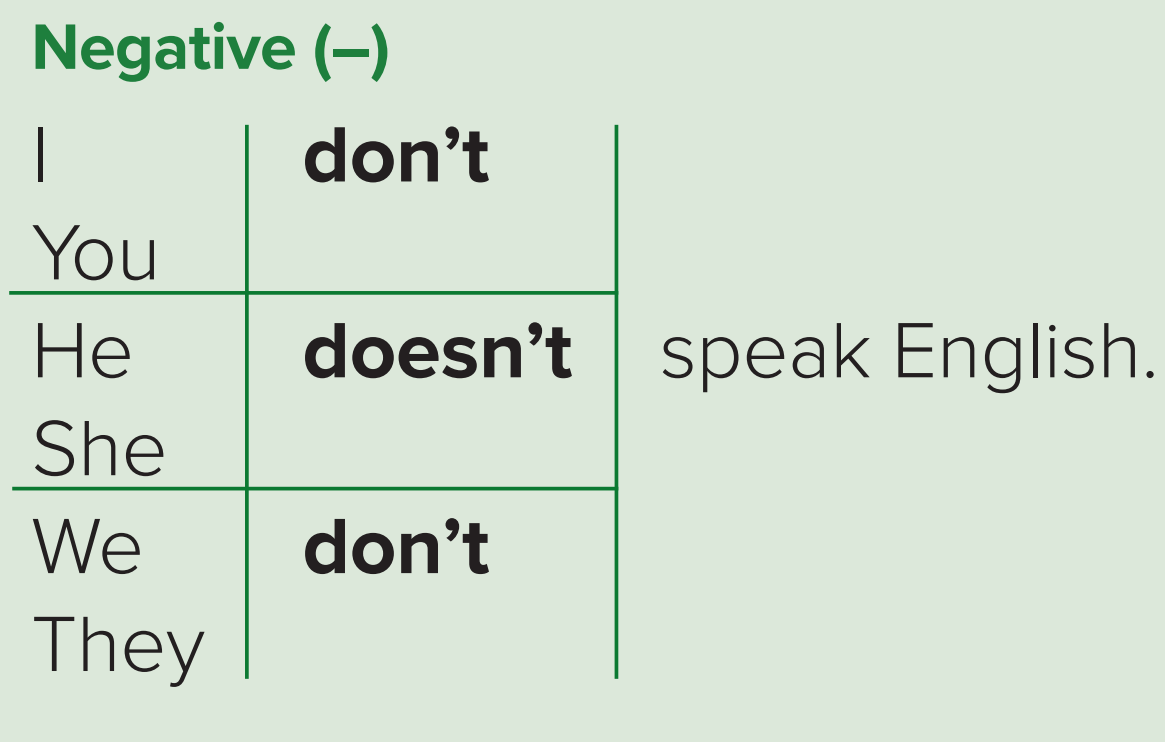 I  don’t work at a hospital.
You don’t work as a doctor.
They don’t watch the tv.
We don’t study at the library.
She doesn’t work at the market.
He doesn’t speak Japanese.
Notice :  We removed the ‘-s’ from the regular verb, because we added does\doesn’t.
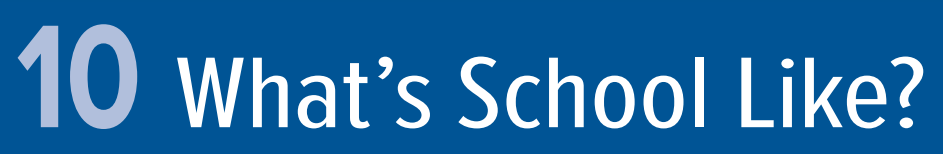 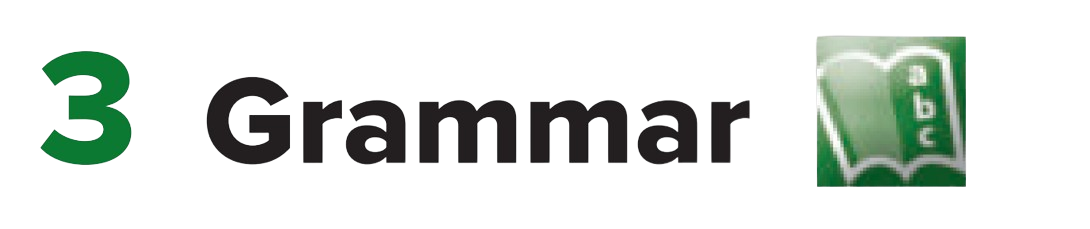 And to make the question form we add do or does:
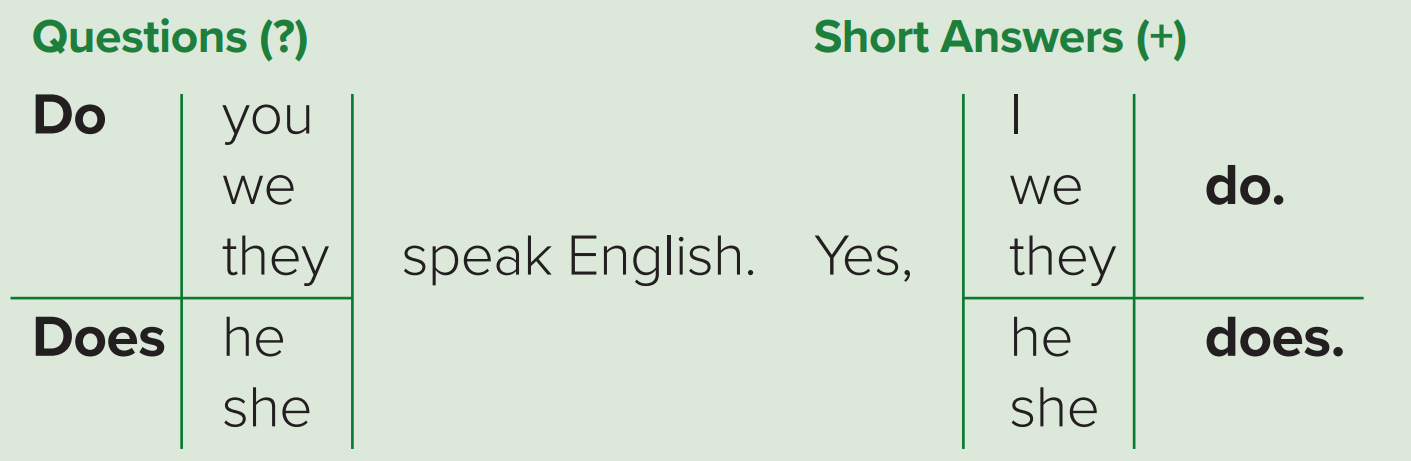 Do you work at the hospital ?
Do they watch the tv?
Do we study at the library ?
Does she work at the market?
Does he speak Japanese ?
Notice: the we only switched the subject with “do\does”. The scissor strategy.
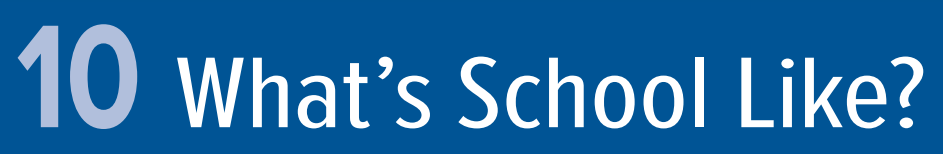 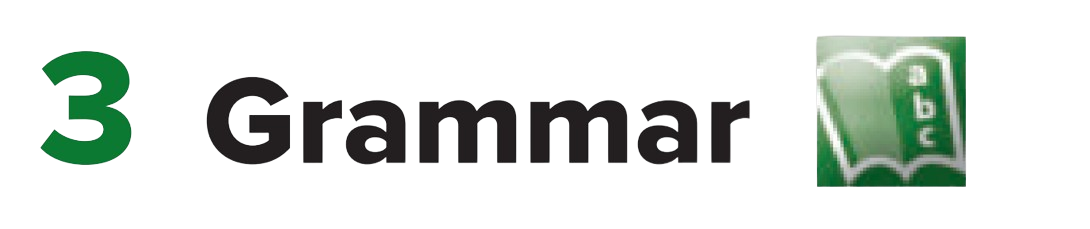 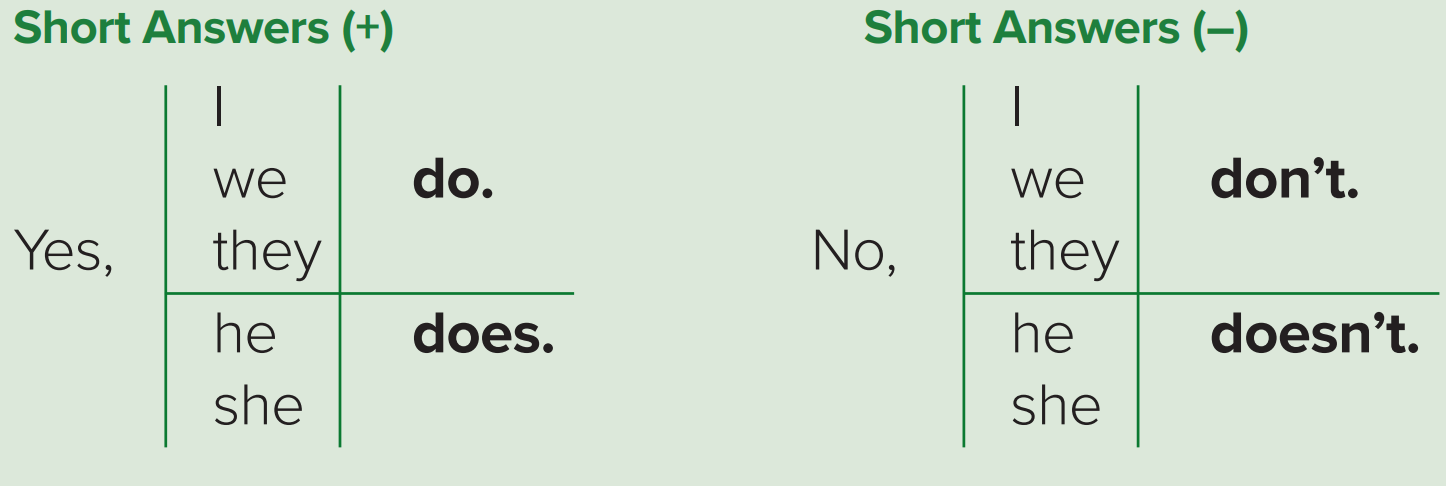 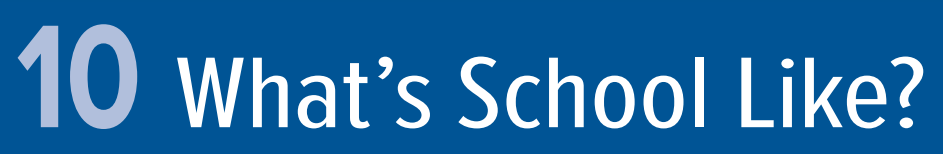 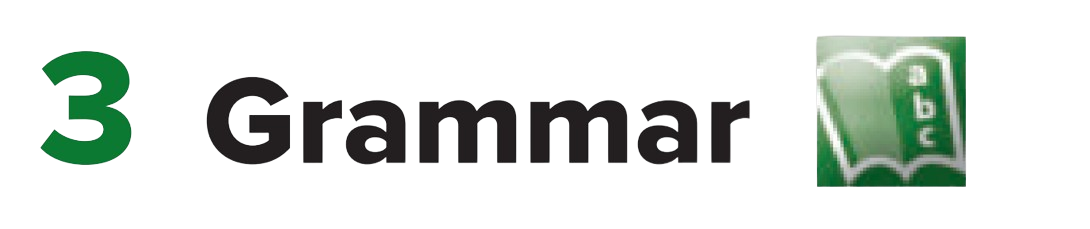 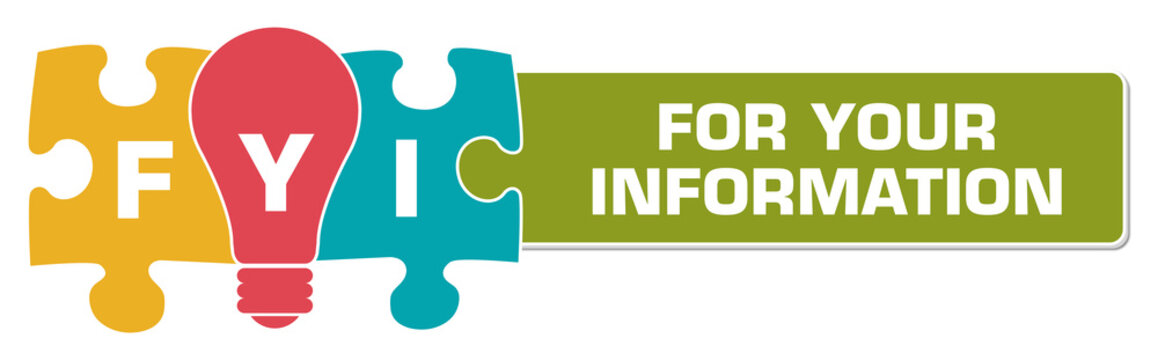 Some verbs that end in y change to -ies: study – studies 

Verbs that end in ch and sh, add -es: teach – teaches, brush – brushes
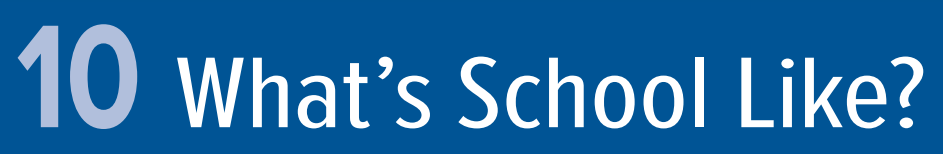 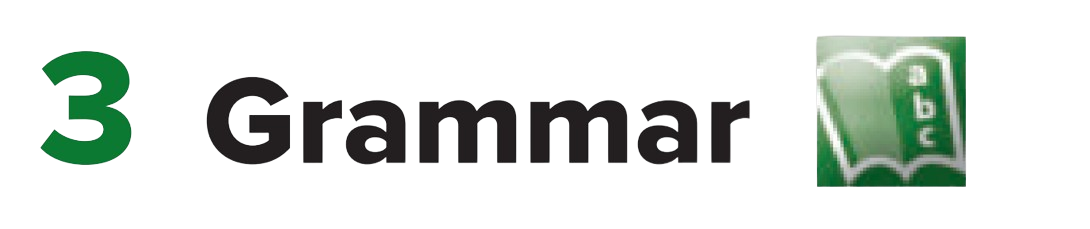 Adjectives
In English, adjectives go before nouns or after the verb be.
Uncle Peter has a long beard.
noun
adjective
History is interesting.
Verb BE
Adjective
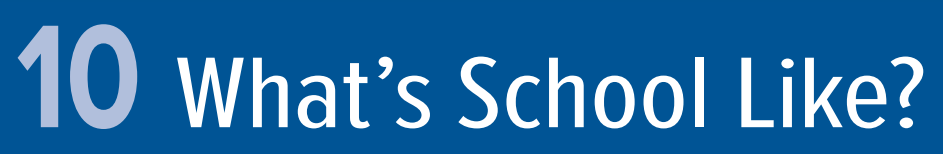 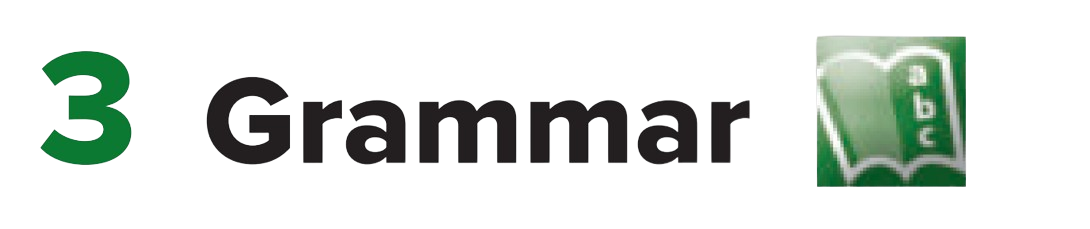 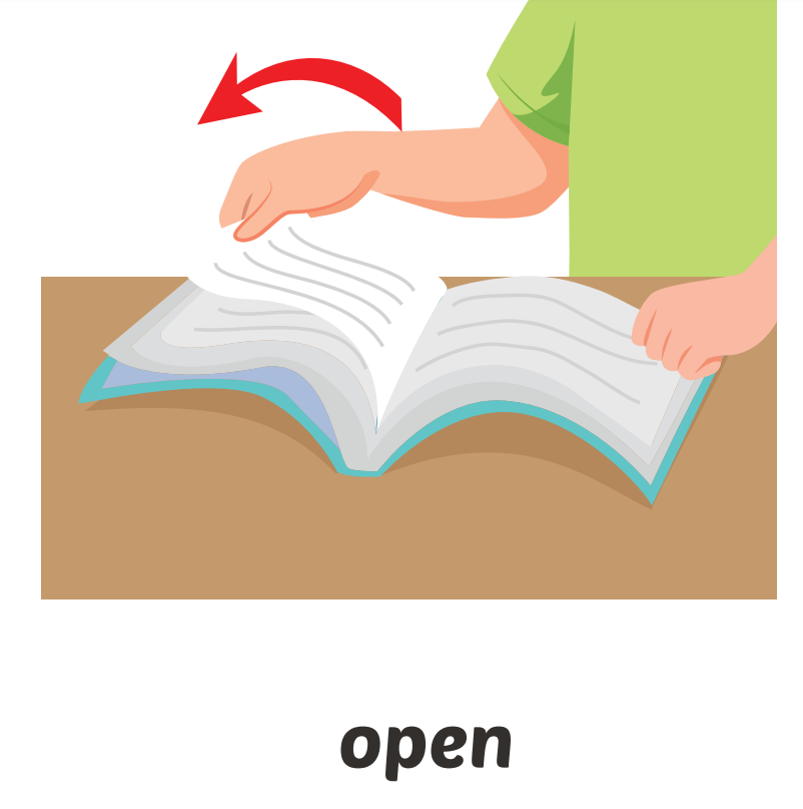 Open your book : Page 82
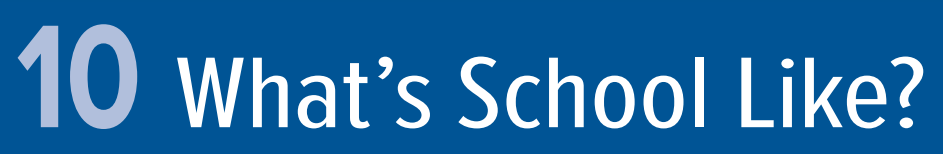 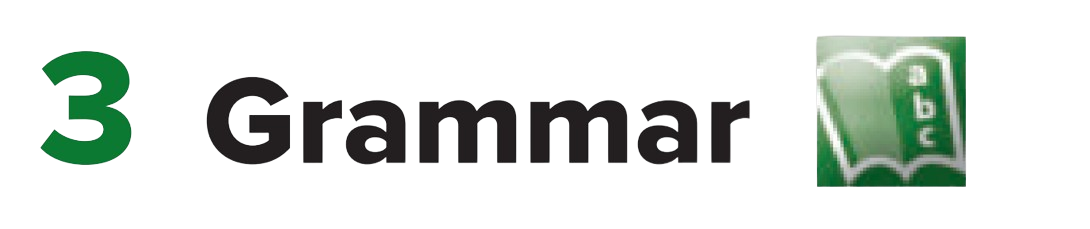 Q
Q
Answer the questions about Ahmed’s schedule
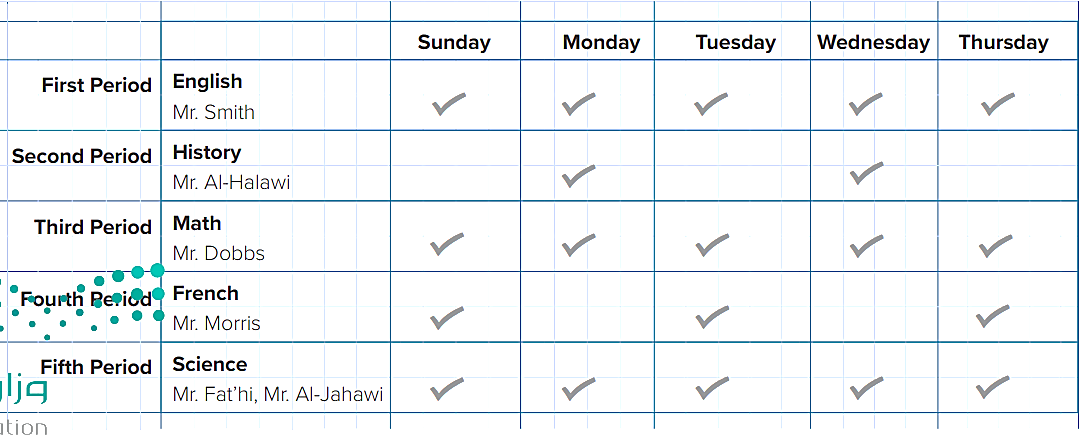 Let’s look at his periods, and what does he have ?
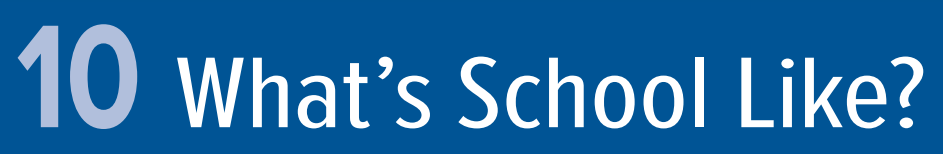 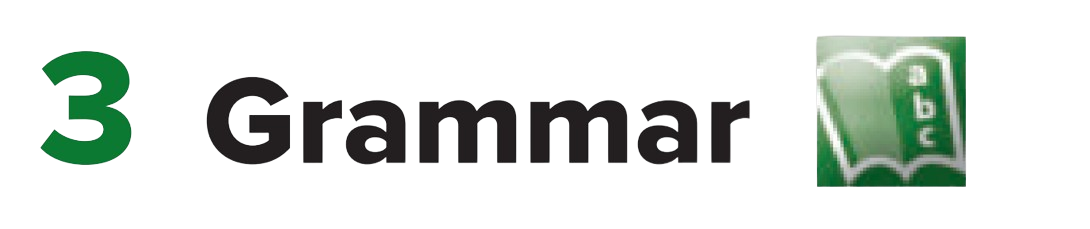 Now let’s look at the questions and try to answer them.
Back Table
Does Ahmed take Spanish?
Does he have French on Sunday?
Does Mr.Dobbs teach history ?
Does Mr.Fat’hi and Mr. Al-Jahawi teach science ?
No, he doesn’t. He takes French.
Yes, he does.
No, he doesn’t. He teaches math.
Yes, they do.
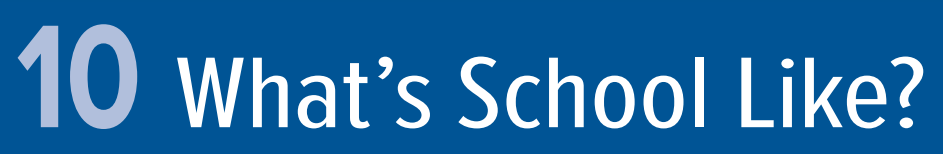 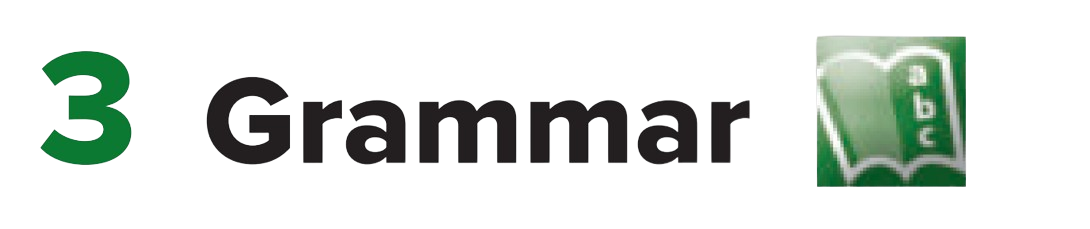 Now let’s look at the questions and try to answer them.
Back Table
5. What subject does Ahmed have last on Tuesday?
6. What subject does he have three times a week?
7.What subjects does he have every day?
8. What does Mr. Al-Halawi teach?
He had sciences last on Tuesday.
He had French three times a week.
He had English, math, and science every day.
Nice
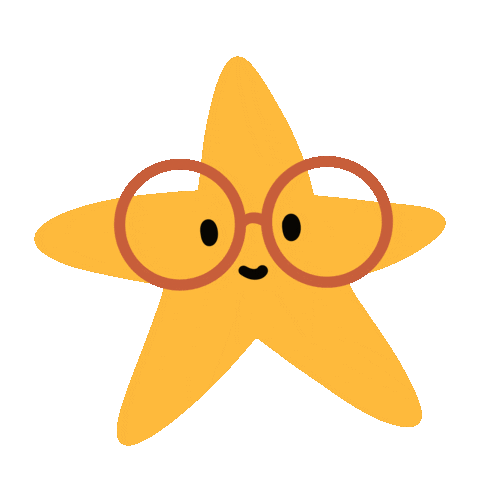 He teaches history.
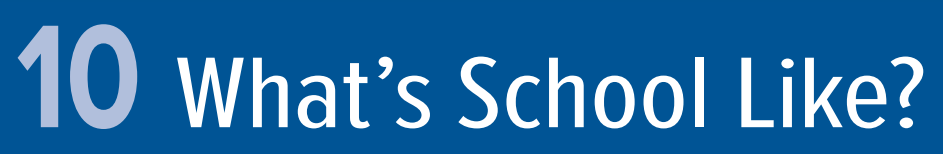 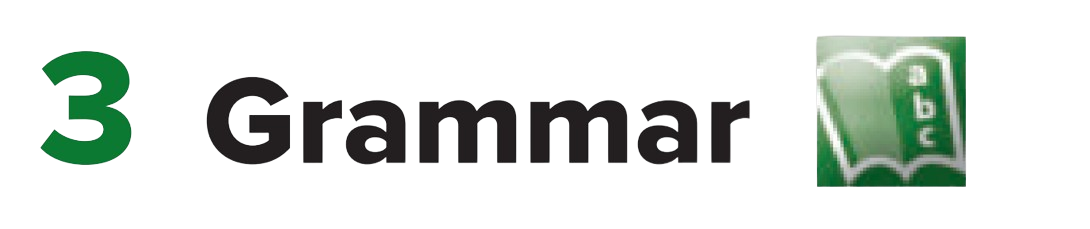 B. Look at the picture. Ahmed is writing about his schedule and his teachers. Complete his description.
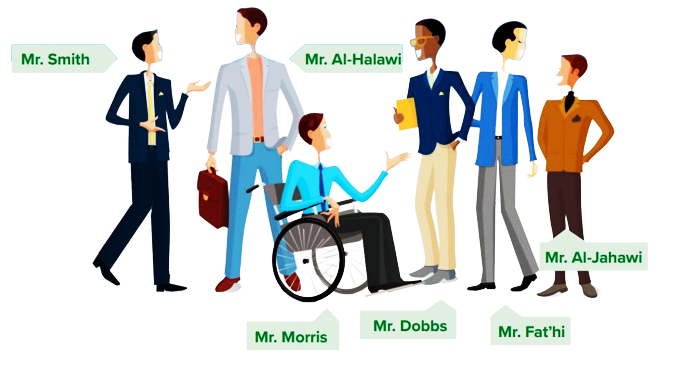 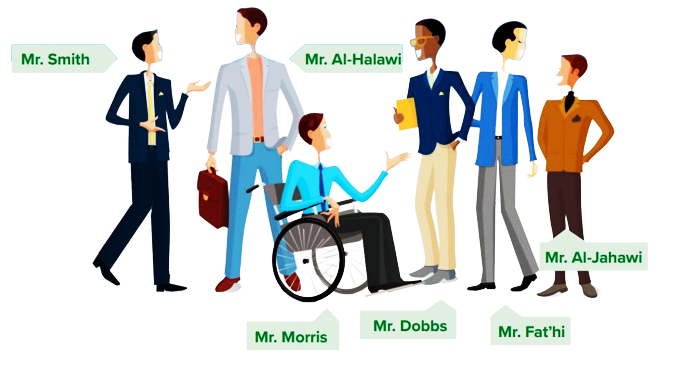 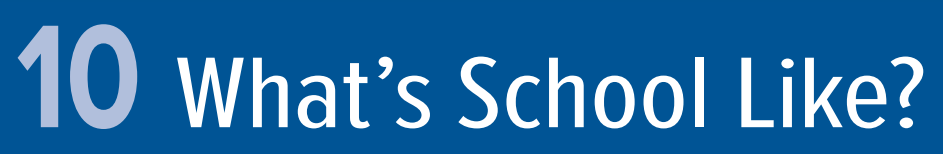 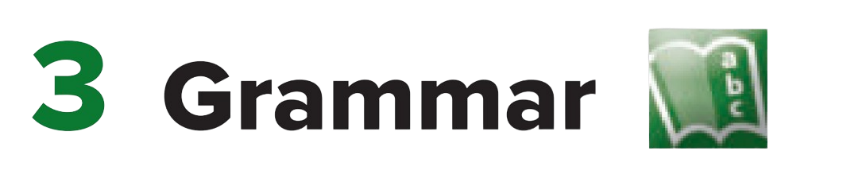 teaches
I have classes from Sunday to Thursday, and I have six teachers. Mr. Smith (1) ______ English. He has (2) ______ ______ hair and blue eyes. He gives a lot of homework. Mr. Al-Halawi is the history teacher. He’s (3) ______ , and he has (4) ______ hair. Mr. Dobbs teaches math. He always (5) ______ a jacket and tie, and he’s a very good teacher. Mr. Fat’hi and Mr. Al-Jahawi (6) ______ science. Mr. Fat’hi has short (7) ______ hair. Mr. Al-Jahawi is short, and he has (8) ______ brown hair. They are very strict. French is my favorite subject, and Mr. Morris is our teacher. He has (9) ______ ______ hair and blue eyes, and he’s a lot of fun. We (10) ______ French in class, and I send emails to my friends in Canada in French.
short black
tall
brown
wears
teach
black
short
Short brown
speak
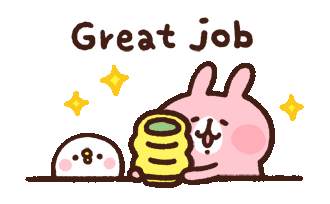 Activity Book
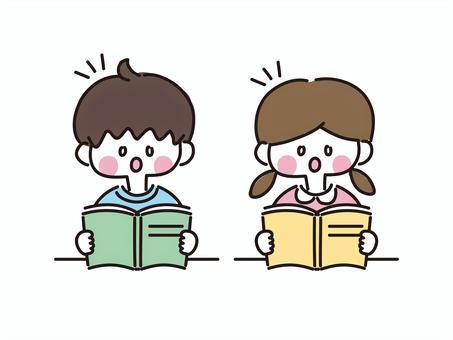 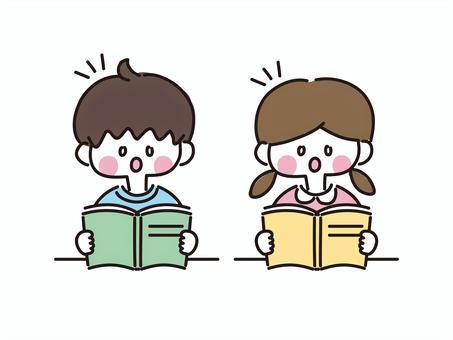 Open page 225
Exercise A+B
Linking this lesson to my Religion.
عن أبي هريرة رضي الله عنه قال: قال رسول الله صلى الله عليه وسلم:
((إذا مات الإنسان انقطع عنه عملُه إلا من ثلاثةٍ: إلا من صدقةٍ جاريةٍ، أو علمٍ يُنتفَع به، أو ولدٍ صالحٍ يدعو له)).
رواه مسلم
Education is a must
We are working on ourselves to help each other in the future,
 to pass the knowledge that we have.
Try to leave a good effect on everyone that passes you, either it’s 
An advice, knowledge, a nice word, or to offer help.
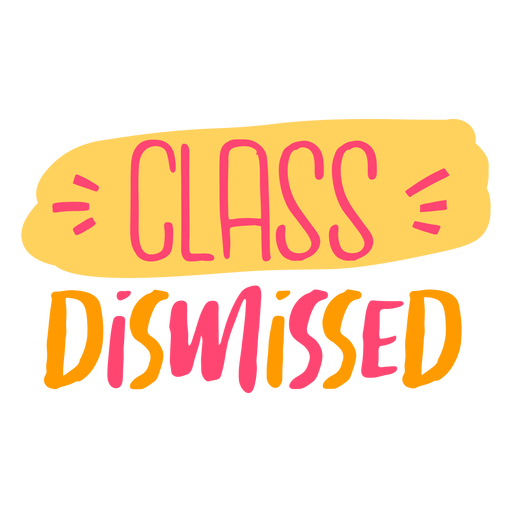 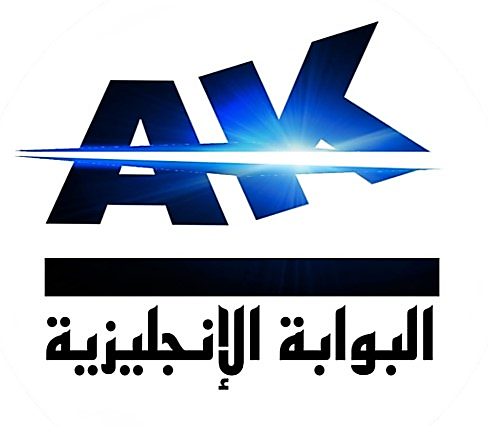 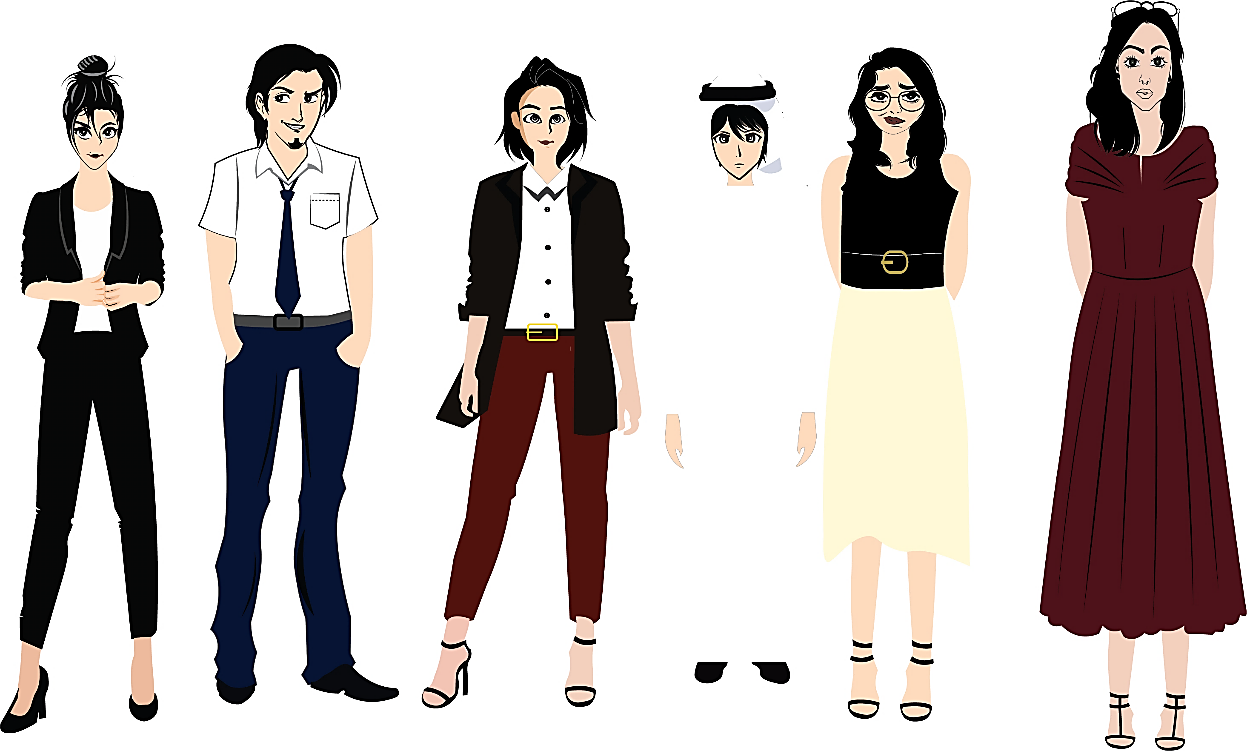 تم تصميم هذا العرض من قبل: فريق عمل البوابة الإنجليزية ، وهو مجاني لكي يستفيد منه معلمي اللغة الإنجليزية.
هذه الشريحة تعتبر كـ"حفظ حقوق" نتمنى عدم حذفها حال مشاركة العرض مع معلمين آخرين.
نسمح بحذف الحقوق في حالة واحدة فقط: اذا أراد معلم الإنجليزي إضافة هذا العرض كـ انتاج معرفي خاص فيه.